Financial
Status
Update
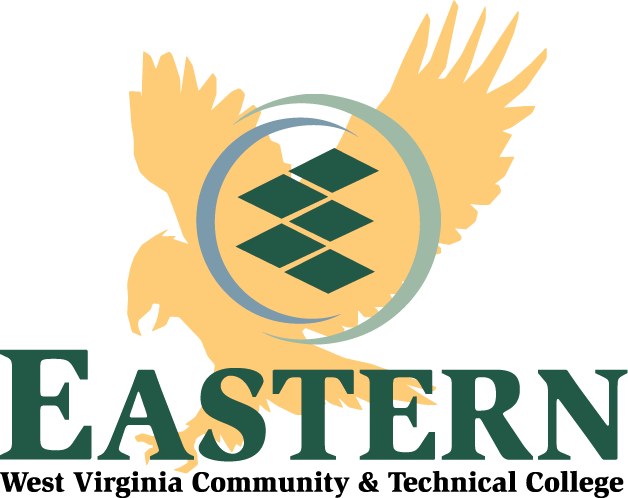 Board of Governors Meeting – March 27, 2025
Financial Highlights
Cash Balances (at 02/28/25)

Budget -vs- Actual (Cash Basis) (at 02/28/25)

Current Year Actual –vs- Previous Year Actual (Cash Basis) (at 02/28/25)

Budget Revisions (for the month of 02/25)
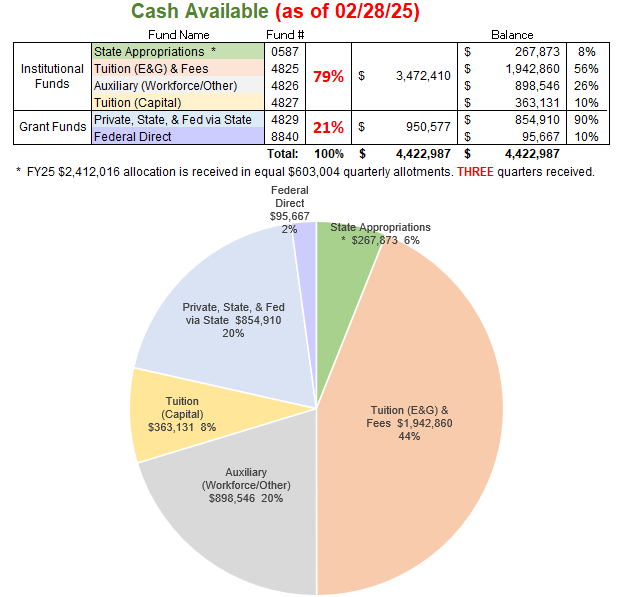 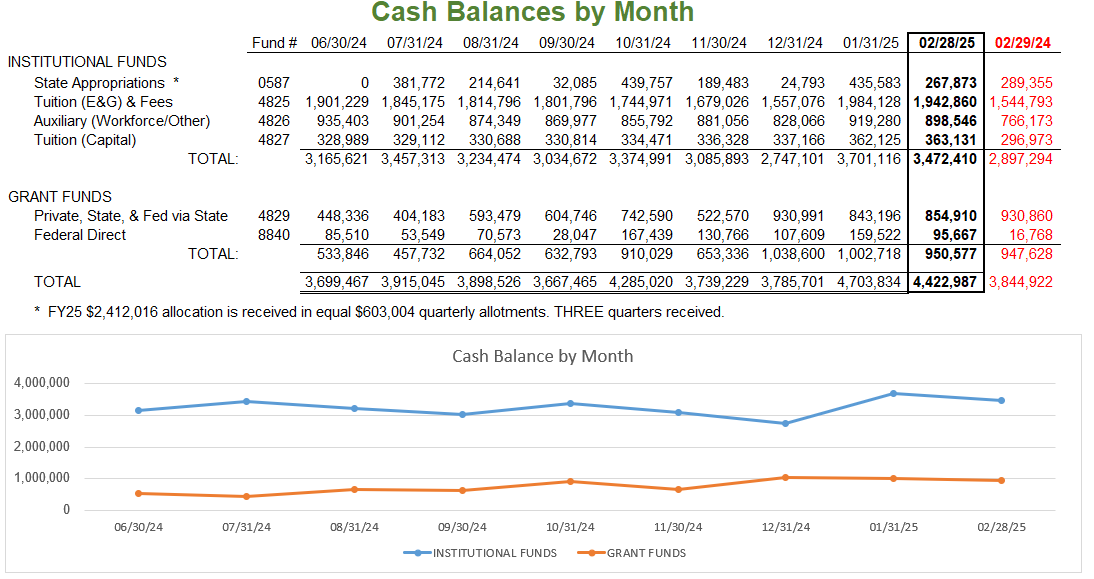 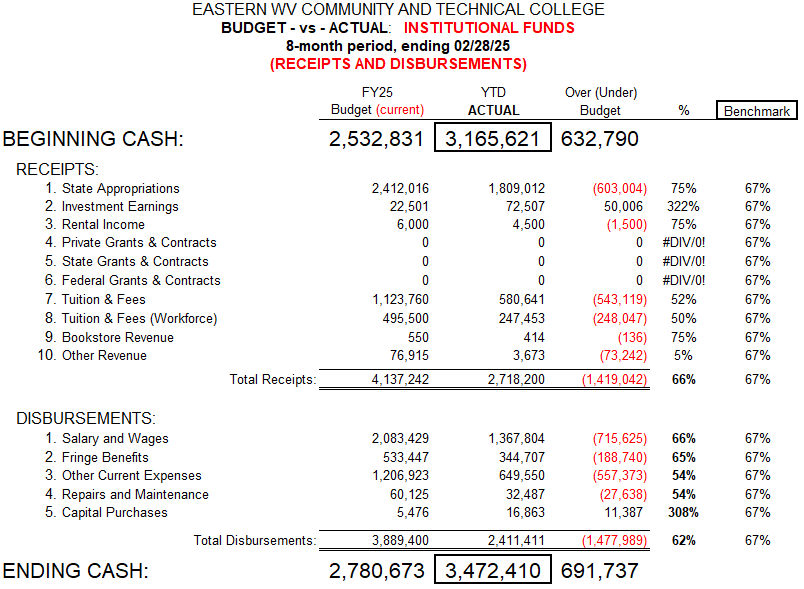 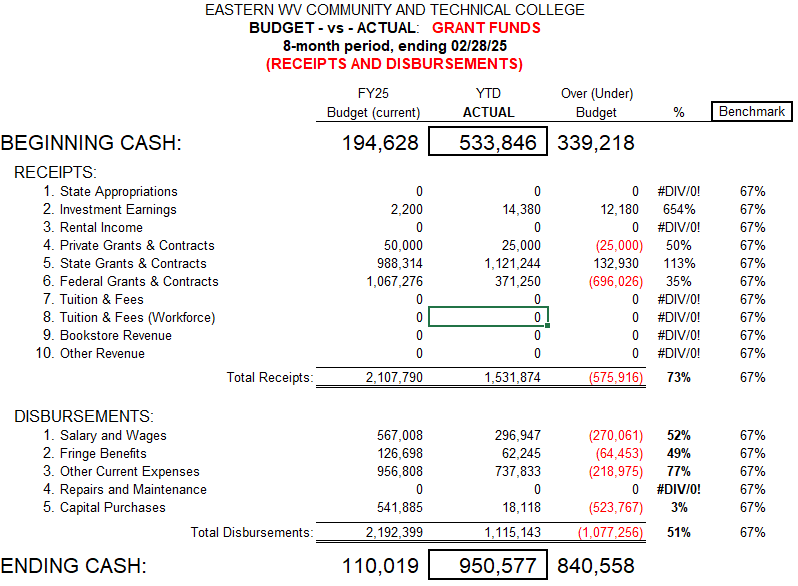 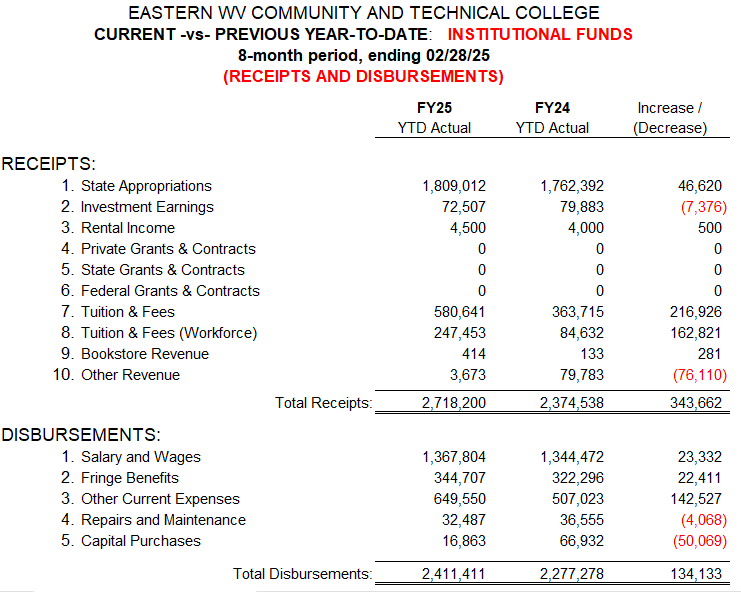 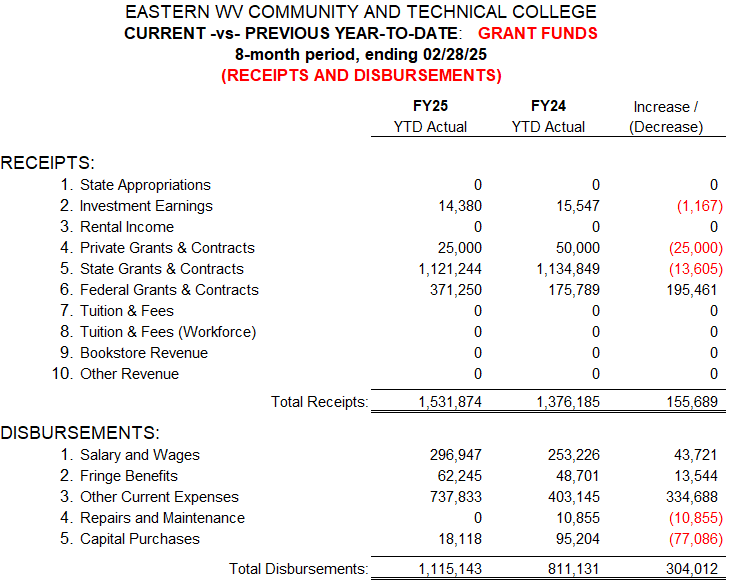 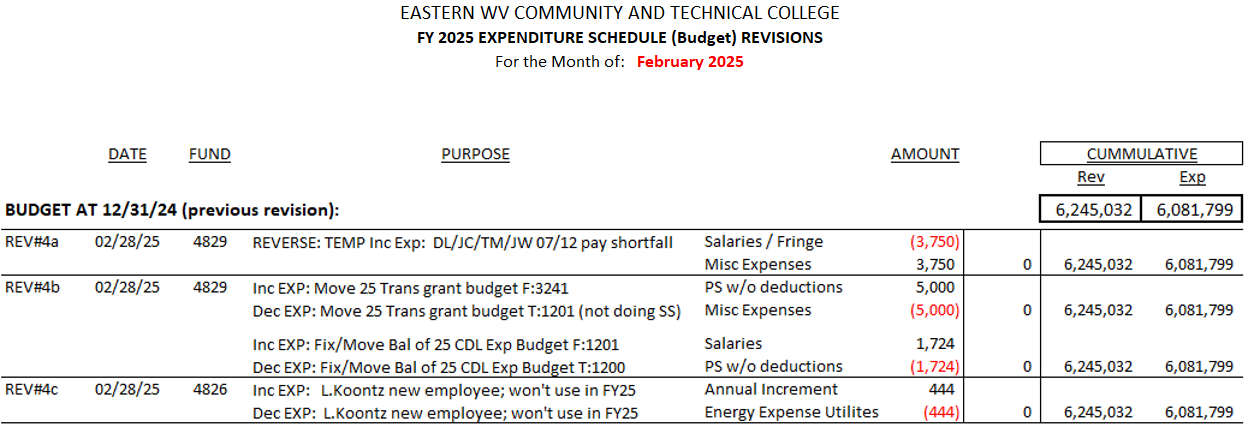